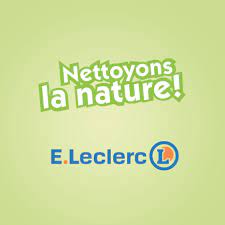 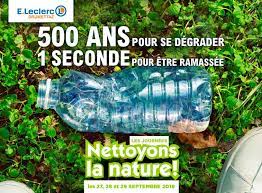 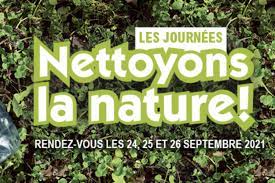 Nettoyons la nature !
2021
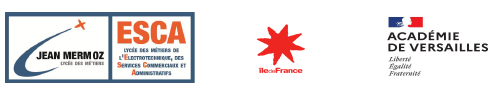 Opération en partenariat avec Leclerc
C’est parti !
Aux abords du lycée
Avenue Fernand Fourcade
Ramassage
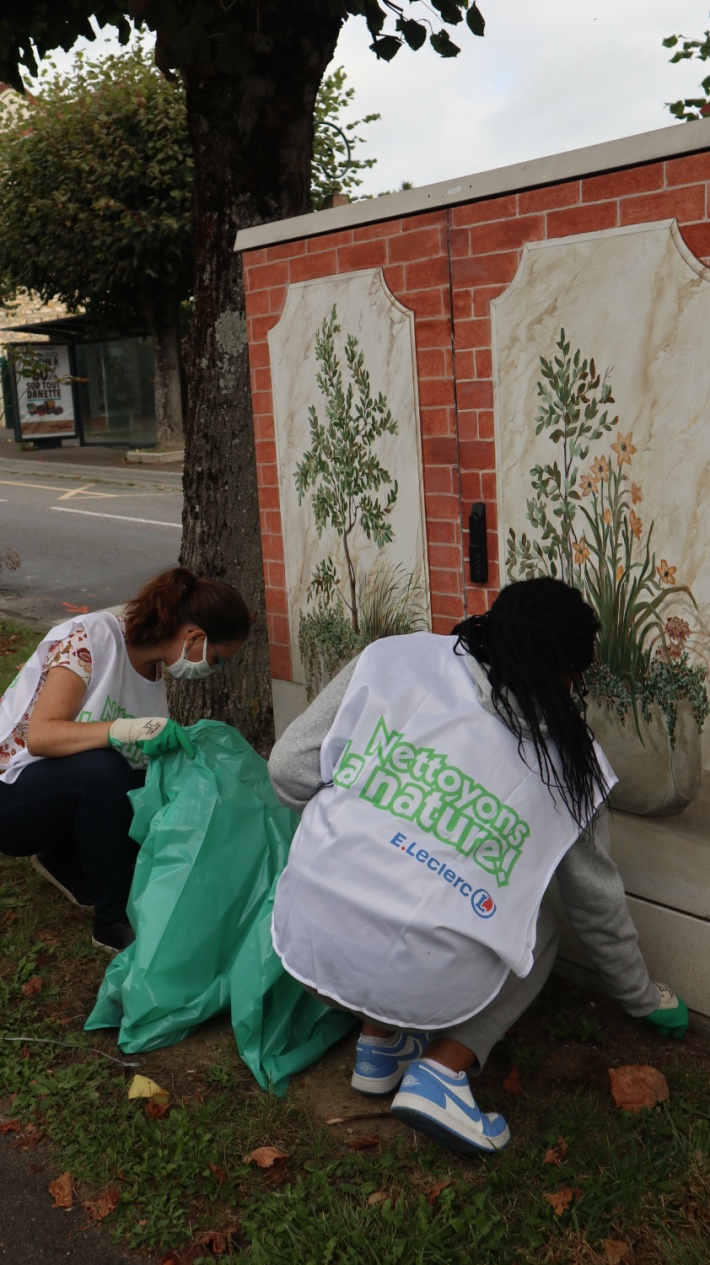 Ramassage
Les sacs commencent déjà à se remplir
Devant la gendarmerie
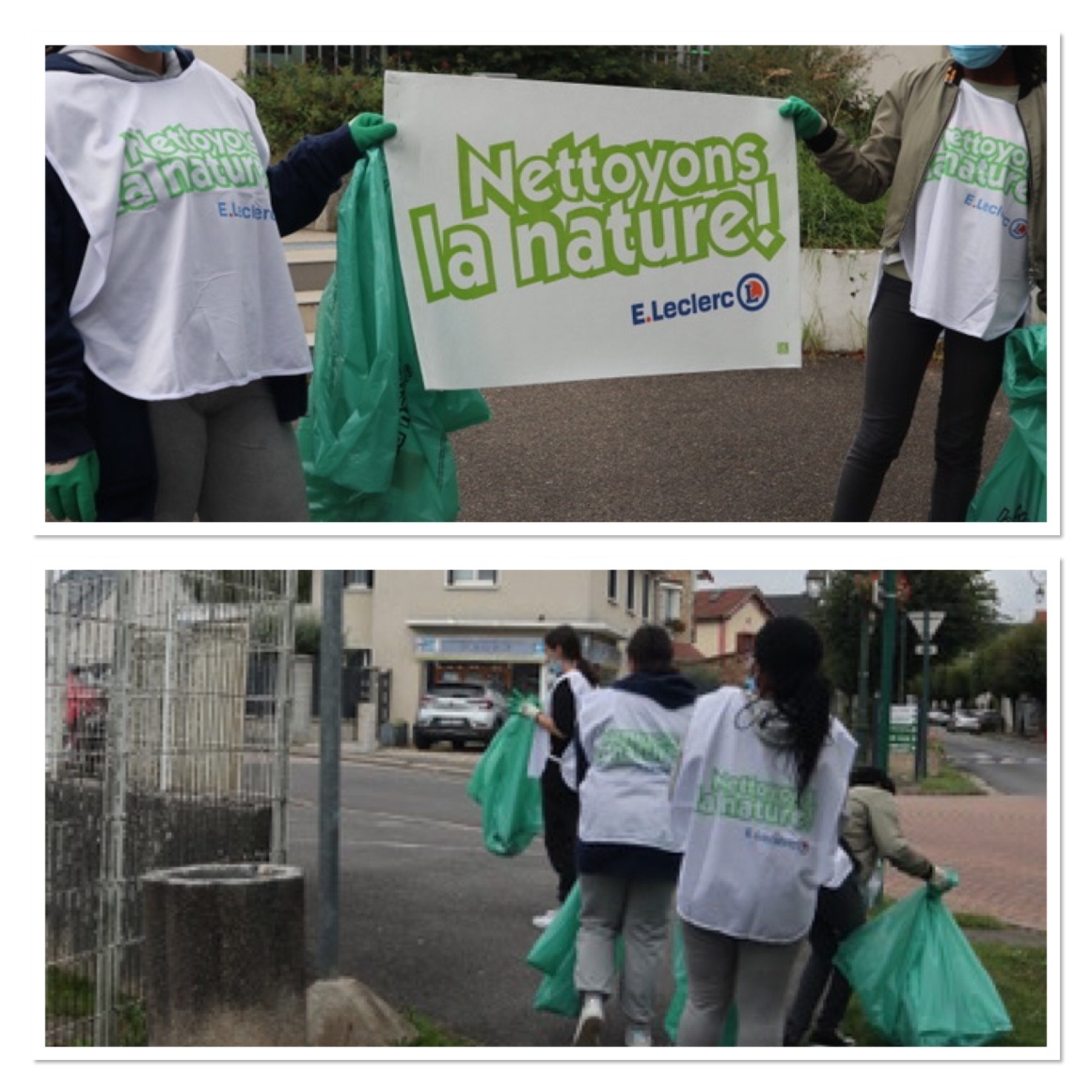 Pose de la classe de 2EPC2
La classe de 2EPC1devant la mairie